Part 1
No confidential information
Public handouts
Velmanase alfa for treating alpha-mannosidosis [ID800]
4th Evaluation meetingChair’s presentation
Chair: Peter Jackson
Evidence Review Group: School of Health and Related Research (ScHARR)
Technical team: Emma Douch, Lorna Dunning, Richard Diaz
Company: Chiesi
8th June 2022
2022
RECAP: topic historyNegative FED released October 2019, withdrawn for reconsideration step
FED withdrawn to allow company to present updated clinical data
FED suspended for finalisation of commercial arrangement
ECD released for consultation
FED released October 2019
Resubmission March 2022 with technical engagement step
ECM2 28th June 2018
ECM3 
29th August 2019
ECM4
8th June 2022
RECONSIDERATION
ECM1 25th April 2018
Resubmission
Company presented updated PAS and additional analyses
Committee conclusion: uncertainties in modelling remain and there is no plausible potential to be cost effective
Velmanase alfa not recommended
Velmanase alfa not recommended
Committee considered comments received during consultation, including additional analyses from Chiesi 
Chiesi’s commercial arrangement was not finalised for the meeting
Resubmission
Further update to PAS 
Further clinical effectiveness and natural history data
Updated criteria for eligible population
2
PAS: patient access scheme
Resubmission March 2022Company requested resubmission with technical engagement step; changes to the company’s population outside of the scope
Company resubmission
March 2022
Technical engagement 26th April - 17th May 2022
Committee Meeting #4
 8th June 2022
Company requested resubmission to allow collection of further clinical evidence. 
Key updates:
Further update to PAS 
Further clinical effectiveness and natural history data
Updated criteria for eligible population to include people <6 years old.

Recap: Scoped population: ‘People with alpha‑mannosidosis (AM) aged 6 years or older’
Technical engagement step requested by company
Resubmission so formal ERG report template (with numbered issues) not used
Considerations for recommendation:
Scope reissued to align with full marketing authorisation
Evidence submitted in people <6
3
RECAP
Background; alpha-mannosidosis (AM)Highly heterogenous disease with poor prognosis and limited treatment options
Inherited lysosomal storage disorder: caused by deficiency of alpha-mannosidase enzyme:





Symptoms: can present at infancy, childhood or early adolescence. The onset and severity of symptoms highly heterogeneous
progressive disease, characterised by cognitive impairment and skeletal deformities 
Epidemiology: Currently 25 cases of AM registered in England. 
Incidence: estimated 1 in 500,000 to 1 in 1,000,000, >1 annual case expected per year*
Quality of life: AM significantly impacts all aspects of life for patients, families and carers;
Social and professional life can be compromised.
4
*Source: company resubmission, March 2022. CNS, central nervous system; MPS, Mucopolysaccharide diseases
RECAP
Background; alpha-mannosidosis (AM)Highly heterogenous disease with poor prognosis and limited treatment options
Prognosis: dependent on severity of disease linked to age at presentation:








Treatment: No cure or licenced pharmacologic disease-modifying treatment options. 
Current options aimed at managing symptoms, delaying progression and improving quality of life:
walking aids, physiotherapy, infection management, ventilation support, supportive measures at home, major surgical interventions, general treatment of comorbidities.
allogeneic haematopoietic stem cell transplant (HSCT) generally used in people with severe disease to treat CNS symptoms
5
CNS, central nervous system
[Speaker Notes: Source: Symptoms and diagnosis of Alpha Mannosidosis]
RECAP
Velmanase alfa (Lamzede)Enzyme replacement therapy administered via weekly intravenous infusion
6
*Source: company budget impact, March 2022. CNS, central nervous system; MPS, Mucopolysaccharide
RECAP
ECM3 considerations, clinicalSignificant uncertainty around short- and long-term clinical benefit of VA compared with BSC
7
Red = used in economic model *Patients could enrol in rhLAMAN-10 or compassionate use (CU) programme.
RECAP
Key clinical evidence Results suggest some improvement in serum oligosaccharides (surrogate endpoint) for VA vs. placebo, but impact on mobility, functional capacity and quality of life unclear
8
*3‑minute stair climb test, 6‑minute walk test, forced vital capacity. †Childhood Health Assessment Questionnaire, EQ‑5D‑5L. ‡Defined by meeting response criteria in 2 of pharmacodynamic, functional and quality of life domains in multi-domain responder analyses
Company model structureMarkov model, with 4 primary health states based on mobility
RECAP
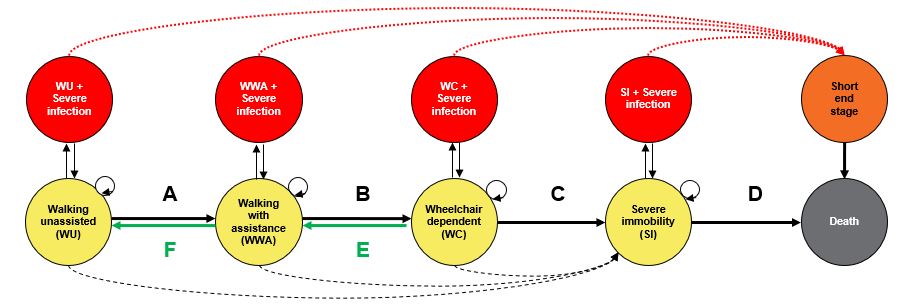 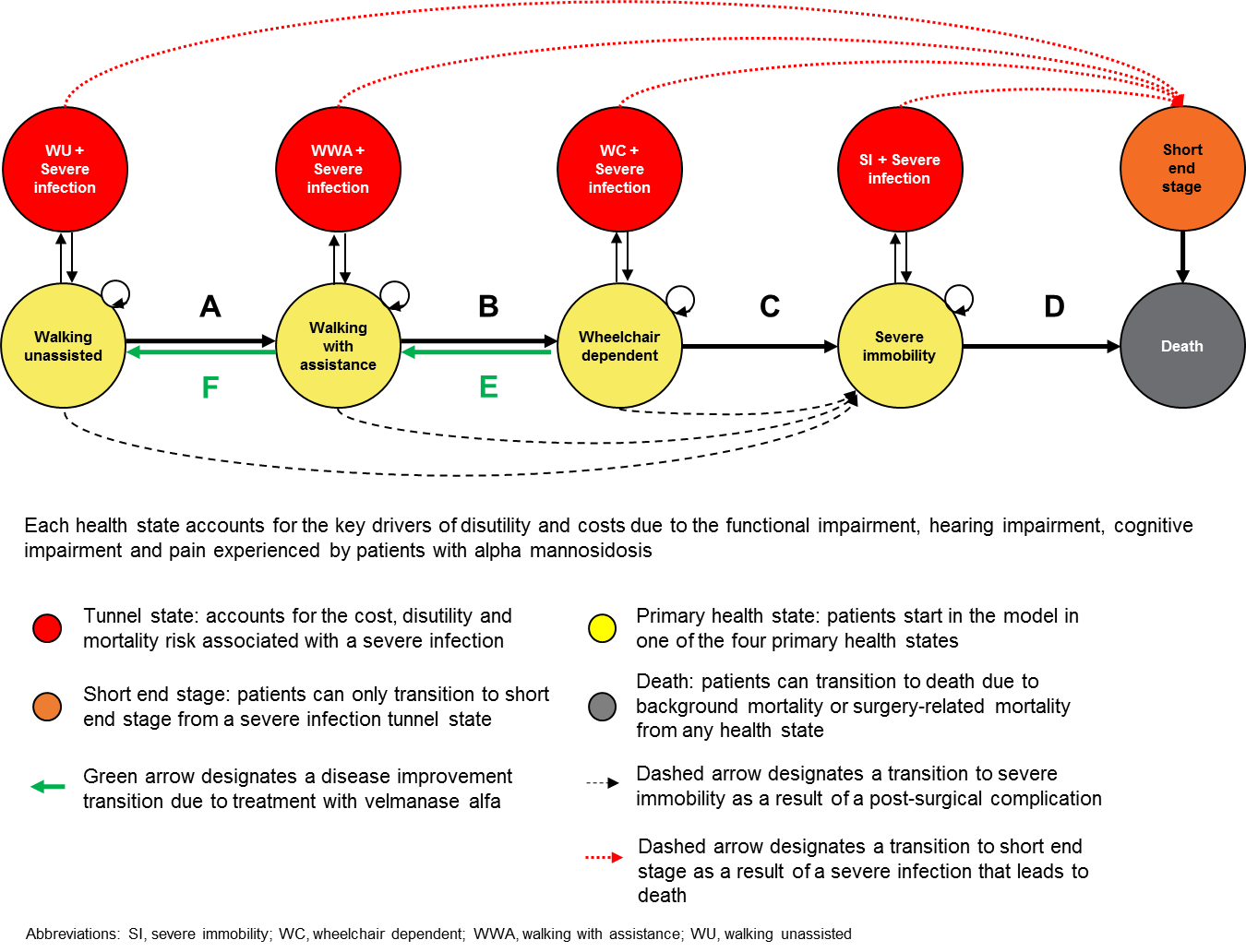 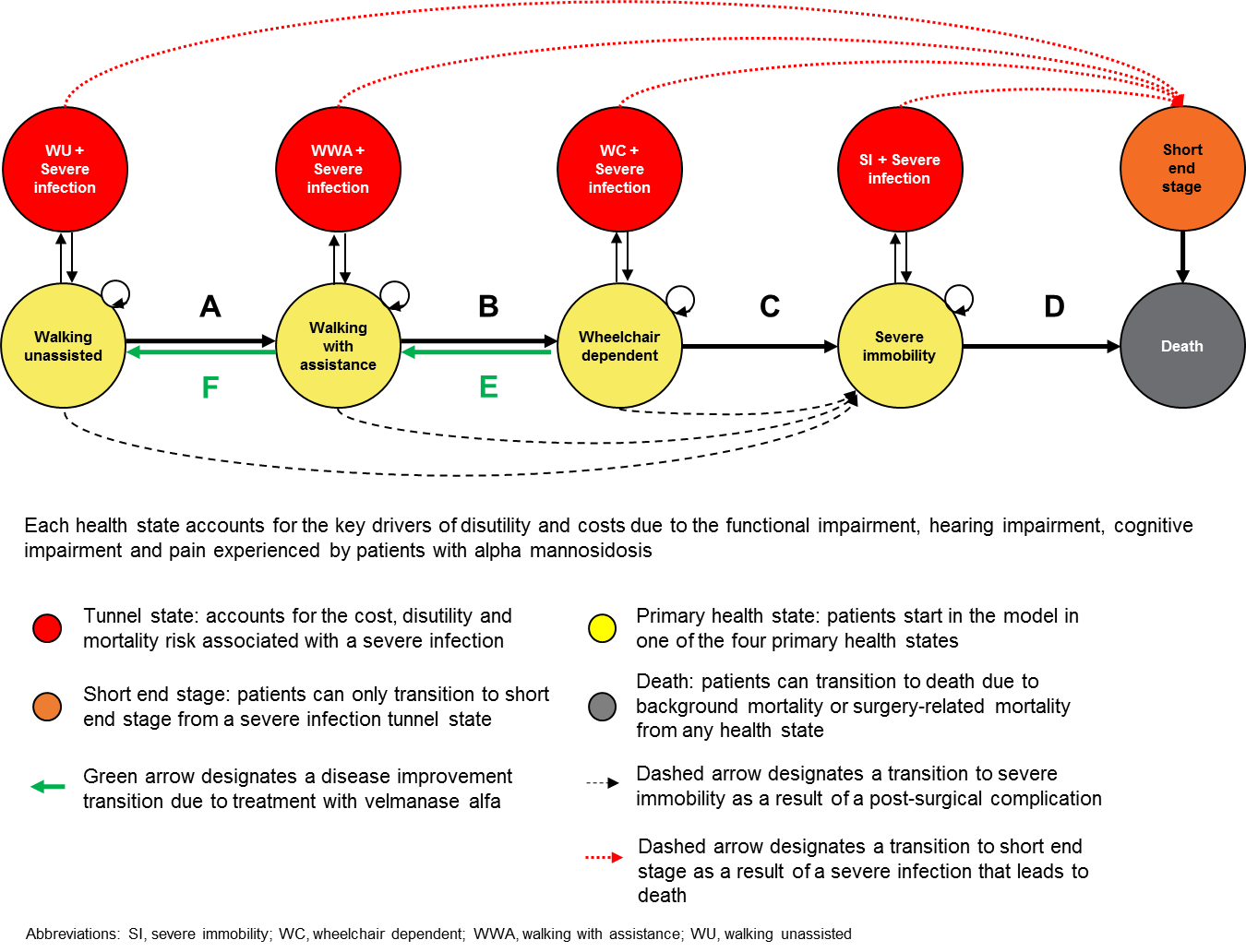 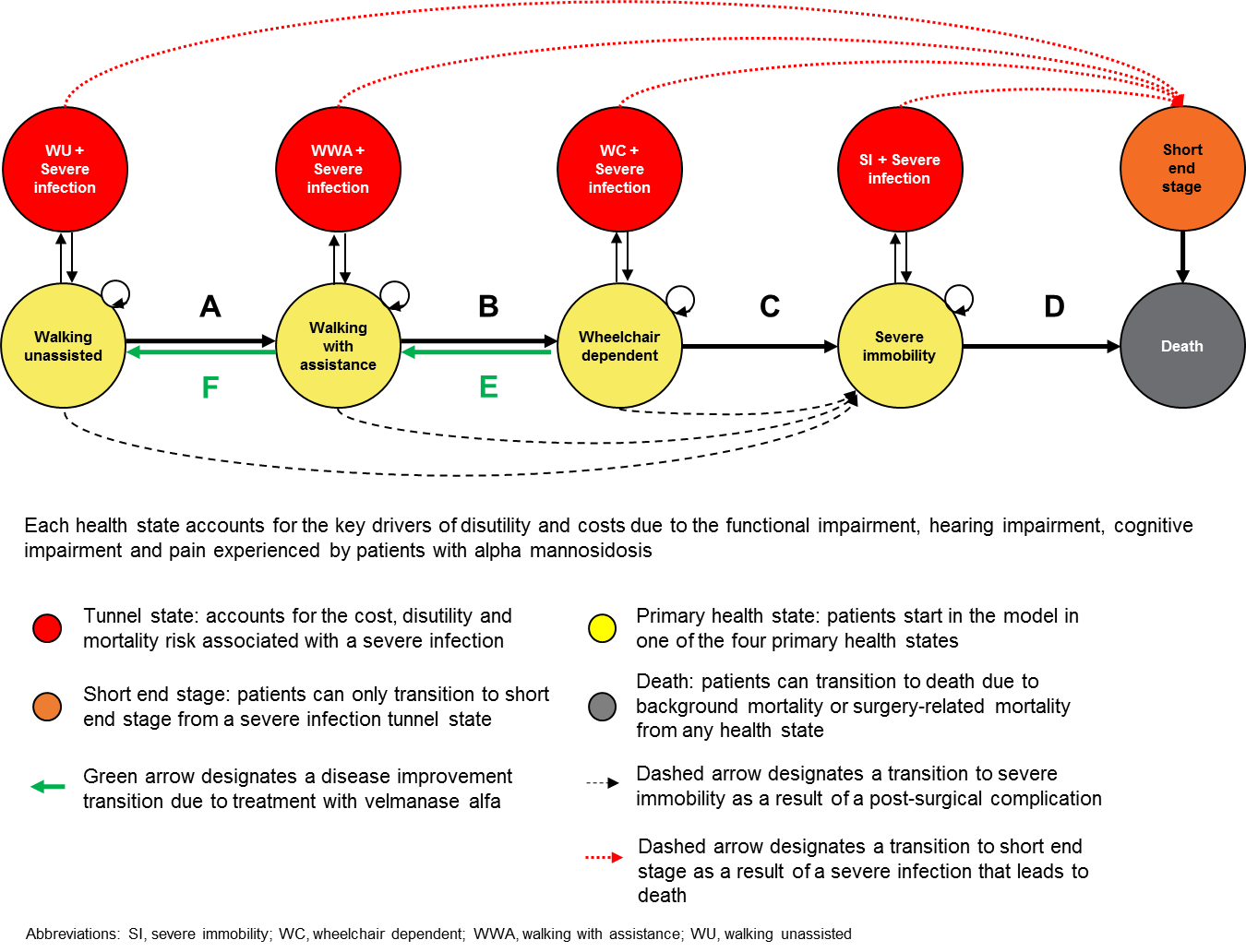 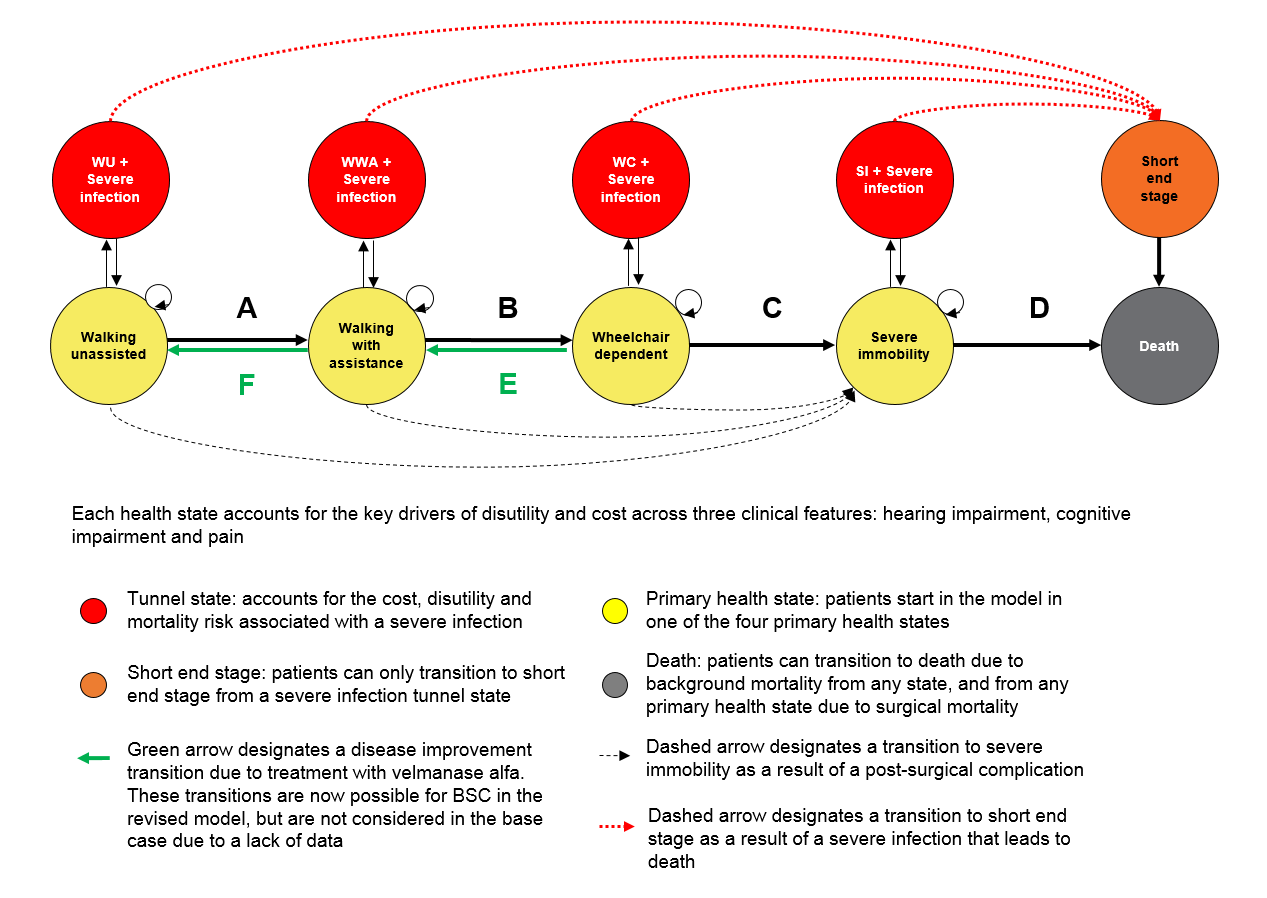 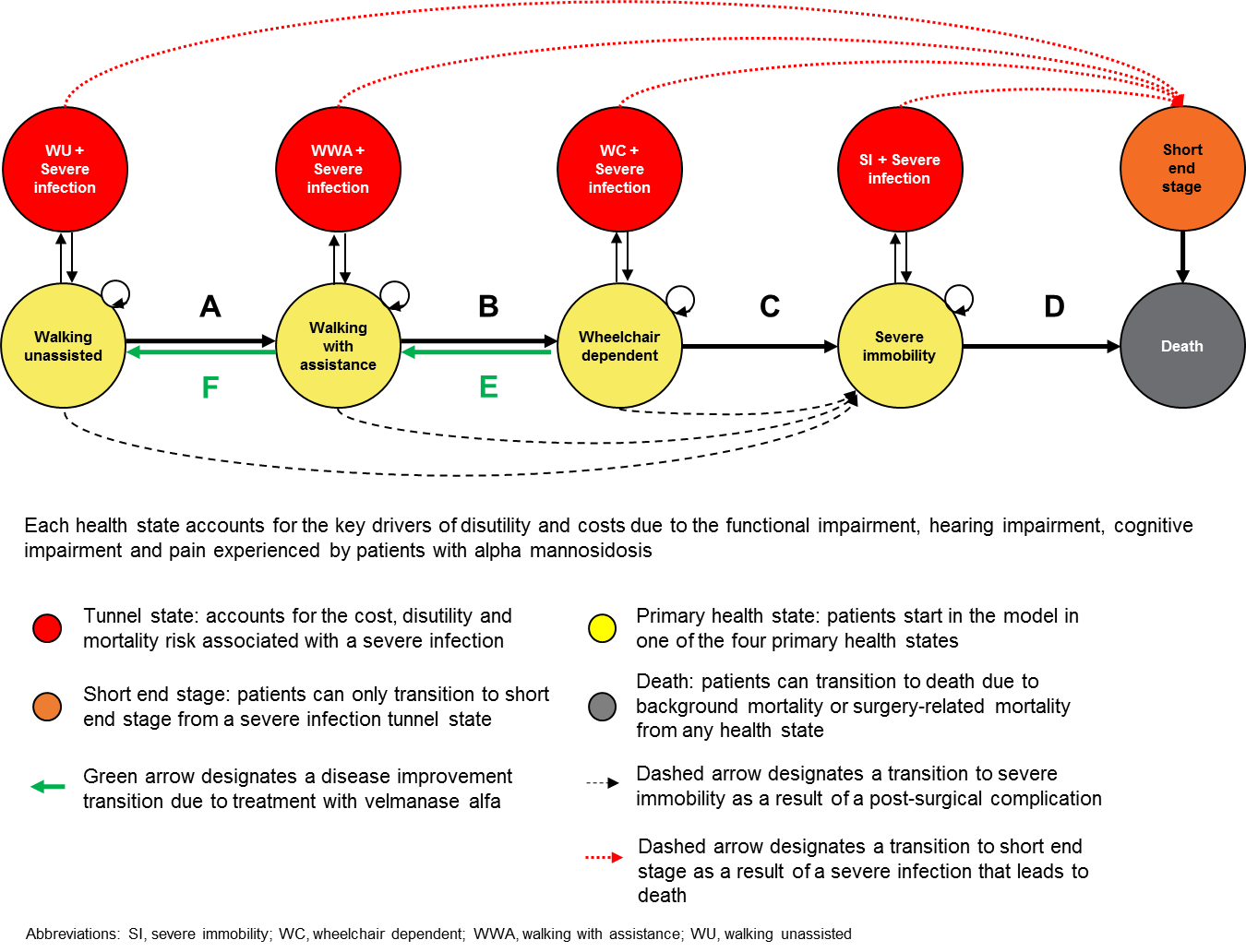 Paediatric (6-11 years), adolescent (12-17 years), adult (≥ 18 years) cohorts
Lifetime time horizon
9
RECAP
ECM3 considerations, CostLimited clinical data to inform modelling; utility gain for VA vs. BSC uncertain
10
10
BSC, best supportive care; MPS, Mucopolysaccharide diseases
RECAP
Committee preferred analyses Most plausible ICER above cost-effectiveness threshold in all company subgroups
11
Committee conclusions: 
No application of QALY weighting: Undiscounted incremental QALY gain: < 3 in all analyses
Not cost effective: Most plausible ICERs are substantially higher than £100,000 per QALY gained
Managed access: MAA unlikely to resolve the key uncertainties in the evidence including long term benefits due to small patient numbers
ICER, incremental cost-effectiveness ratio; PAS, patient access scheme; QALY, quality adjusted life year; MAA, managed access agreement
RECAP
ECM3 (October 2019) recommendation
1.1	Velmanase alfa is not recommended, within its marketing authorisation, for treating the non-neurological signs and symptoms of mild to moderate alpha-mannosidosis.
12
Resubmission, March 2022
Company’s updated submission
New natural history data for AM 
New clinical effectiveness data for VA
New patient access scheme
Updated data collection plan for managed access proposal
13
Key issues
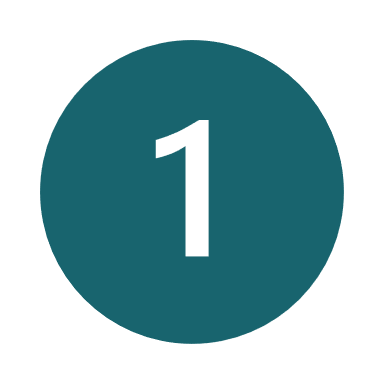 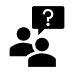 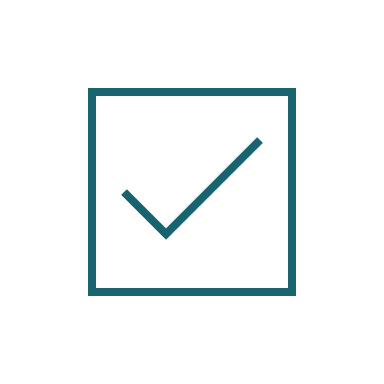 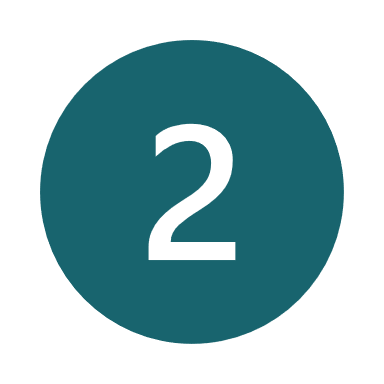 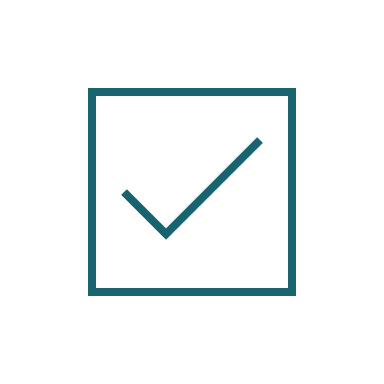 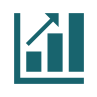 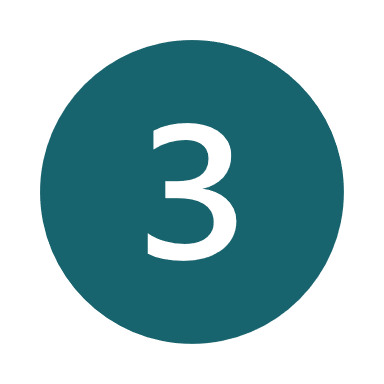 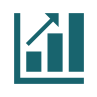 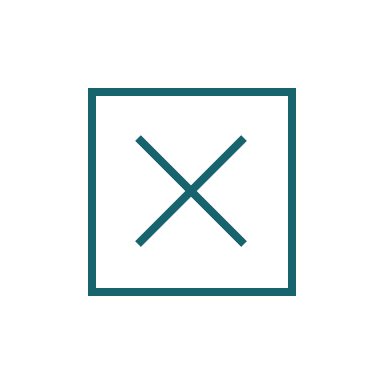 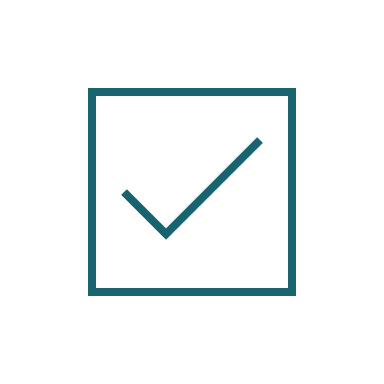 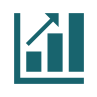 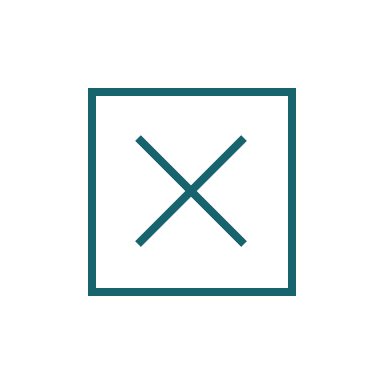 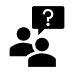 Key: Discussion;	   Model driver: >£10,000 per QALY gain change from base case;
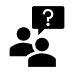 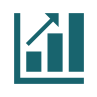 14
BSC, best supportive care; ICER, incremental cost-effectiveness ratio; QALY, quality adjusted life year
Company’s updated submissionCompany updates assumptions for disease progression and costs in new base case
15
PSS, Prescribed Specialised Services; PSSRU, Personal Social Services Research Unit; SI, severe immobility; WC, wheelchair dependent; WU, walking unassisted; WWA, walking with assistance
Summary of new clinical data for VACompany presents updated data cut from rhLAMAN-10 and new observational studies
16
ATU, temporary utilisation authorisation; BSC, best supportive care; CU, compassionate use; HSCT, haematopoietic stem cell transplantation
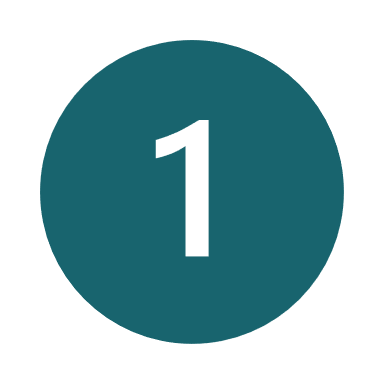 Population
Company's updated population Updated scope includes people under 6 years old
Company: VA would be used in people under 6 years old:
For those unsuitable for haematopoietic stem cell transplant (HSCT) 
Without severe (type 1) disease (diagnosed by deterioration within 1 year and CNS involvement with characteristic skeletal abnormalities)
Clinical experts: 
Severe disease diagnosed by mutation type and pace of symptom development: rapid progression in severe forms, often requiring palliative care.
Increased access to gene panel sequencing: earlier diagnosis possible
No biological rationale not to treat with VA in people under 6 years old
Patient organisation: HSCT may be preferable in people under 6 years old as treats CNS disease
⦿ How would people under 6 years old with mild/moderate disease be diagnosed in practice? 
⦿ Would HSCT be a comparator in people under 6 years old?
⦿ Could VA be used as a bridge to HSCT for people under 6 years old?
17
MAA, market access agreement; HSCT, haematopoietic stem cell transplantation
Key clinical evidence in children <6 years old Company presents results of rhLAMAN-08 study to support clinical effectiveness in previously excluded population
18
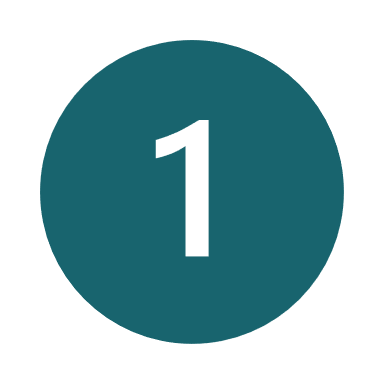 Population
rhLAMAN-08: key resultsSuggest VA improves mobility & blood parameters in people under 6 years old vs baseline
Mobility outcomes after 24 months VA: 
6-MWT: N=3 had improvements vs. baseline (**%-**%). 
3-MSCT: N=2 had improvements vs. baseline (**% and **%)
N=1 with results at 40 months: improvements of **% for 6-MWT and **% for 3-MSCT.
Most TEAEs mild/moderate. None resulted in treatment discontinuation.
Most frequent: vomiting (100%), pyrexia (80%), cough (80%), otitis media (80%), nasopharyngitis (60%), rhinitis (60%),  diarrhoea (60%).
rhLAMAN-08 laboratory results after 24 months of treatment with VA
Clinical experts: Generalisability of wider evidence to people <6 years old unclear: 
Etoile Alpha: N=8 (50%) <6 years at baseline: some +ve outcomes (min.13 month follow up)
⦿ What is the committee’s view on VA’s effectiveness in children under 6?
⦿ Are results in people >6 years generalisable to this population?
19
MSCT, minute stair climb test; MWT, minute walk test TEAEs; treatment emergent adverse event
[Speaker Notes: Reductions in mean serum oligosaccharides and]
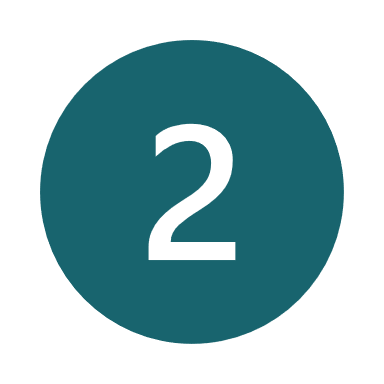 Disease progression
Company's updated assumptions: disease progressionCompany’s revised modelling assumes no disease progression for 5 years followed by delayed disease progression for people who had VA
ECD section 4.14: Benefits of velmanase alfa include delayed disease progression compared with best supportive care. Modelled benefits were based on assumptions and expert opinions, rather than evidence. Committee noted that that the magnitude of the benefits in the model appeared large in the context of the benefits seen in the trials, and emphasised the high level of uncertainty associated with the results.”
20
CU, compassionate use; FVC, forced vital capacity; Ig, immunoglobulin; LVEF, left ventricular ejection fraction; MSCT, minute stair climb test; MWT, minute walk test, N, number.
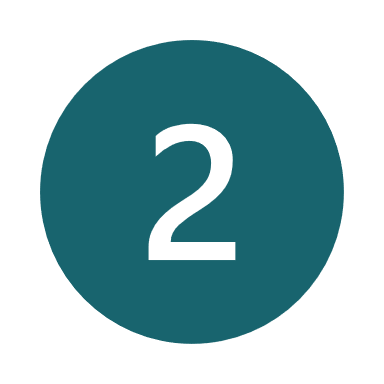 Disease progression
Updated assumptions, disease progression Company justifies modelling a delay in disease progression for 5 years
Company assumption: In multi-domain responders,  5-year delay before disease progression can occur.
Key evidence from Etoile Alpha study (real-world, retrospective, observational study, n=16) 
Etoile Alpha includes data from * patients who have been followed for up to * * years. Patients show disease improvement or lack of disease progression. 
Long-term delay in disease progression confirmed in a UK case report of a patient on compassionate use for * years.
UK clinical expert opinion gathered since the availability of longer-term data (rhLAMAN-10 and Etoile Alpha) were in agreement that a delay in disease progression of at least 5 years was clinically plausible (UK clinical expert interviews 2022)
5-year delay in disease progression is likely to be a conservative estimate. 
rhLAMAN-07/-09 data are available in * * * * * * * * *, which will provide data in 21 patients treated for over 10 years
21
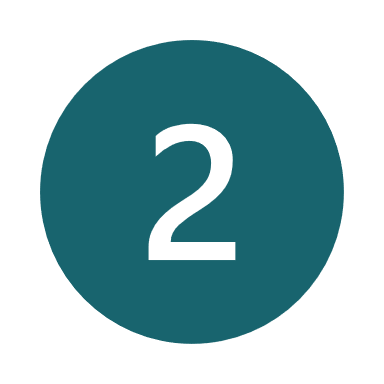 Disease progression
Etoile Alpha key resultsData suggests differences in VA’s treatment effect in children vs adults
22
Excludes 2 adults with no results available for any outcomes (20 and 23 months follow up). Change from baseline calculated by technical team. Source: ERG report, table 3
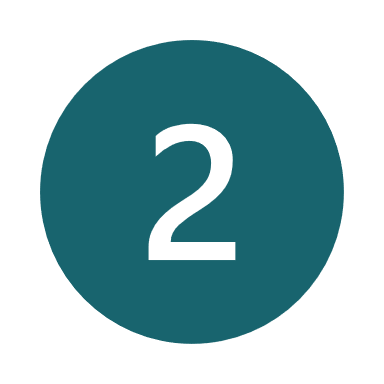 Disease progression
23
ERG comments: Etoile Alpha Severity of baseline population may differ from clinical practice
SNIP, sniff nasal inspiratory pressure; SPPB, short physical performance battery test
[Speaker Notes: a) regression to the mean, where patients may have e.g. an infection at baseline, but get better over time independent of the treatment;  b) inability to account for the placebo effect due to, for example, increased monitoring and clinical input or a Hawthorne effect where people know they are being studied; c) inability to account for the effect of the introduction of symptomatic relief at key stages in disease progression, such as steroid use improving lung function; and d) training effects, where patients become more proficient at performing the tests as they get used to the expectations of the test, resulting in spurious improvements. Comparison to historic controls might not help to ameliorate all these issues, since some, for example, the placebo effect and training effects, may be specific to the experimental design. The counterfactual, of how patients would have fared on BSC rather than VA is unknown.]
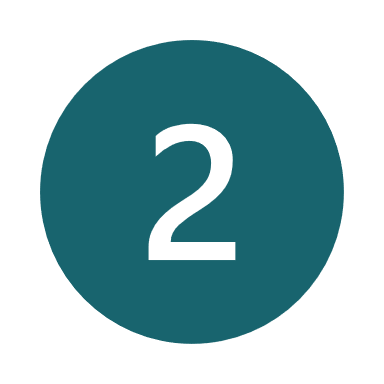 Disease progression
Additional time in health states with VACompany assumes no progression for responders for 5 years, then additional time in ‘Walking unassisted’ and ‘Walking with assistance’ health states
Company assume additional time in health states for VA ‘responders’ before they progress based on 2017 expert elicitation:
ECM1-3: Applied when patients enter the model (cycle 1)
ECM4:  Applied after assumption of no progression for 5 years (cycle 6)
Updated assumption justified as: 
Clinical plausibility of estimates confirmed by company expert
VA used in mild to moderate AM only: slow progression, usually >2 years from baseline.
Transition probabilities likely underestimated: don’t consider current knowledge on VA and AM. 
Etoile Alpha: N= *  followed for up to *** years in rhLAMAN-04, -05 & -07: disease improvement/lack of progression for >5 years: suggests company’s assumption conservative
RECAP: 2017 expert elicited additional time in health state for VA treatment
24
BSC, best supportive care
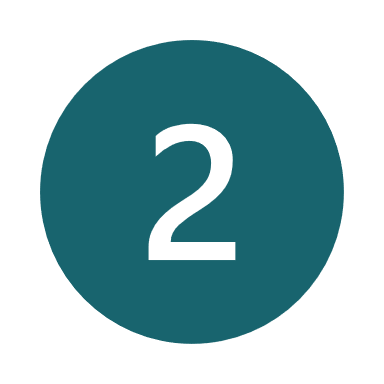 Disease progression
25
Additional time in health states with VAProgression of AM is complex; unclear if company’s assumptions reflect natural history
Clinical experts: progression would vary between patients, even in siblings
AM slowly progressive: subject to long-term complications 
Longer time to progression and fewer complications expected if start VA early
In adults, VA may not reverse existing damage but may help prevent infections and control pain
Unaware of any biological rationale to support company’s current modelling approach
Faster progression in adults in clinical practice: aligned with expert elicitation results
May improve with VA, especially if pain controlled
Patient organisation: 
Data suggests disease stability for 5 years: improved mobility, FVC and cognitive function
Progression dependant on many factors; onset of symptoms / time of diagnosis, mutation, CNS involvement etc 
All 3 population have responded well to VA in trials. 
MAA could address committee uncertainties re long-term outcomes
ERG comments:
************************************** for any data point: progression-free for 5 years doubtful
Unclear if additional time in better health states captures patients improving health states (patients move to improved health state and delay progression): new base case likely favours VA
Low progression rate on BSC may make 5-year data for VA misleading: 65% of BSC arm in walking unassisted health state for >5 years.
⦿ How do the company’s assumptions re progression relate to AM patients in clinical practice?
BSC, best supportive care; CNS, central nervous system; MAA, market access agreement
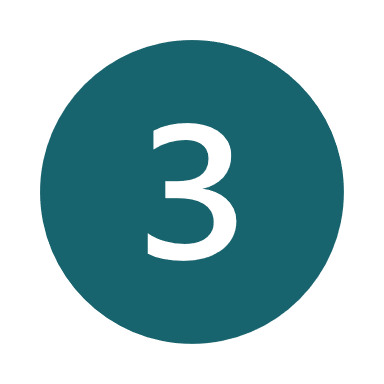 VA utility benefit
26
Company's updated assumptions: utility gainCompany’s revised modelling assumes a utility gain for uncaptured benefits of VA
ECD section 4.15 “The committee…was not convinced that there were sufficient benefits not otherwise captured to justify a utility gain of 0.1. However, it considered that it was plausible that velmanase alfa could provide some additional benefits (for example, reduction in pain) so…a utility gain of 0.05 was reasonable.”
CU, compassionate use; FVC, forced vital capacity; MWT, minute walk test, N, number.
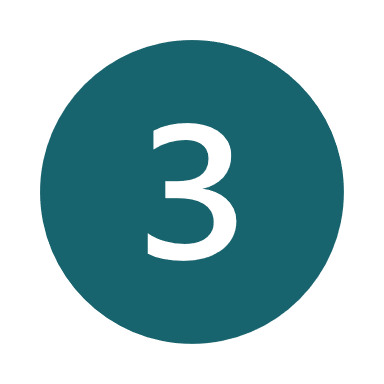 VA utility benefit
Utility gain with VACompany justifies modelling a utility gain for uncaptured benefits of VA
Company: updated utility benefit reflect additional health gains observed in the long-term data from Etoile Alpha, and the limitations of the model in capturing these as utility gains
Limitations of walking ability-based model, multi-organ health benefits of VA not captured
minor infections, fatigue, pain, cognitive improvements and improved dexterity/upper extremity deficits
Within-state’ improvements are not captured in the model
Health improvements with VA clinically relevant so utility gain should be above the minimally important difference (MID, for EQ-5D 0.074)
**********************************. WU = walking unassisted, WWA = walking with assistance Source: adapted from ERG report, Figure 2
27
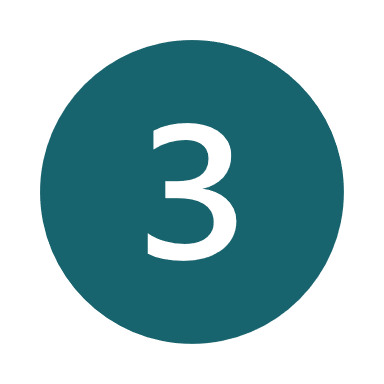 VA utility benefit
Uncaptured benefits and supporting dataCompany increases utility benefit for people aged <18 years old in updated base case
28
New company base case: 0.254 utility gain for paediatrics/adolescents and utility gain of 0.1 for adults
CI, confidence interval; FVC, forced vital capacity; Ig, immunoglobulin; MWT, minute walk test, N, number.
[Speaker Notes: Greater utility gain seen in paediatric patients in rhLAMAN-10 – hence]
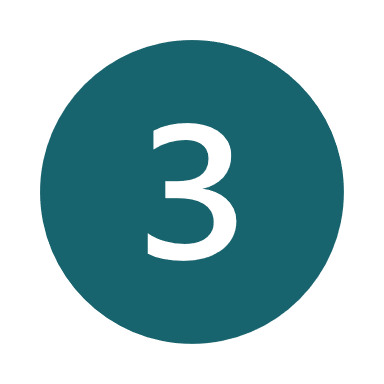 VA utility benefit
ERG comments: utility gain for VA (1)ERG sees no compelling evidence to change the committee-preferred 0.05 utility benefit
29
MID, minimally important difference
[Speaker Notes: Hawthorne effect: the alteration of behaviour by the subjects of a study due to their awareness of being observed.]
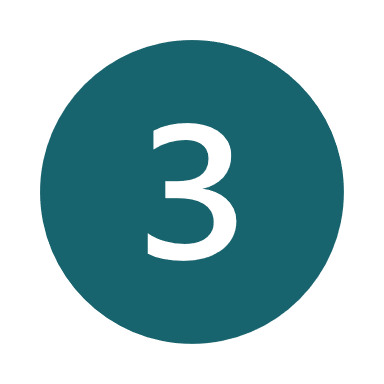 VA utility benefit
ERG comments: utility gain for VA (2)ERG sees no compelling evidence to change the committee-preferred 0.05 utility benefit
30
FVC, forced vital capacity; MWT, minute walk test, n, number.
Unresolved uncertaintiesERG flags remaining limitations in the modelling for committee consideration
31
Cost effectiveness analyses
32
Summary: company & ERG preferred assumptionsDifferences in preferred assumptions for disease progression, VA utility benefit and costs
33
BSC, best supportive care; PSSRU, Personal Social Services Research Unit
QALY weighting
For ICERs above £100,000 per QALY, recommendations must take into account the magnitude of the QALY gain and the additional QALY weight that would be needed to fall below £100,000 per QALY
To apply the QALY weight, there must be compelling evidence that the treatment offers significant QALY gains





Incremental QALYs versus standard of care (deterministic ICERs):
All company and ERG scenarios: undiscounted QALYs are under 10 *******
No QALY weighting applied in cost effectiveness analyses.
34
ICER, incremental cost-effectiveness ratio; QALY, quality-adjusted life year
Company’s updated base case after TE
Company’s deterministic base cases updated after TE, VA vs. BSC, PAS for VA, reproduced by ERG
BSC, best supportive care; ICER, incremental cost-effectiveness ratio; QALYs, quality-adjusted life years. 
Source: adapted from company model after TE
35
Company’s updated base case: cumulative changes
Company’s deterministic base cases showing cumulative changes from ECM3, VA vs. BSC, PAS for VA, reproduced by ERG
BSC, best supportive care; ICER, incremental cost-effectiveness ratio; QALYs, quality-adjusted life years. 
Source: adapted from ERG report, Tables 8, 9 and 10
36
ERG’s scenarios varying base line distribution for walking health states
Baseline distribution for walking health states amended so that patients in the model accurately reflects the baseline clinical data in the final analysis of the 33 patients included rhLAMAN-10
Source: adapted from ERG report, Tables 7, 8, and 9.
ERG changes to company base case:
New baseline distributions for walking health state are used and it is assumed that patients can improve on BSC treatment, the ICERs increase compared with the company’s base case
37
ERG’s scenarios varying time to progression
ERG exploratory results varying the utility increase associated with VA treatment and the duration for which disease progression is halted
DOHDP, duration of halting disease progression, ICER, incremental cost-effectiveness ratio; QALYs, quality-adjusted life years. Source: adapted from ERG response to TE, Tables 10, 11 and 12.
ERG comments:
ICER will be approaching least favourable values (lower utility benefits and early progression) although there is uncertainty
38
ERG’s scenarios varying time to progression
ERG exploratory results using the observed EQ-5D-5L utility gains observed in rhLAMAN-10
DOHDP, duration of halting disease progression, ICER, incremental cost-effectiveness ratio; QALYs, quality-adjusted life years. Source: adapted from ERG response to TE, Tables 13 and 14.
39
Proposed Managed Access Arrangement (MAA)Company proposes a new data collection plan to address some outstanding uncertainties
* Company define super-responders which may change continuation criteria
†Screened siblings also considered for inclusion, via standing committee. 
BSC, best supportive care; MPS, Mucopolysaccharide diseases
40
ERG comments on MAAERG requests clarity on several company definitions in the proposed MAA
41
FVC, forced vital capacity; LVEF, left ventricular ejection fraction; MWT, minute walk test; SNIP, sniff nasal inspiratory pressure; SPPB, short physical performance battery test
[Speaker Notes: Cardiac function criterion ambiguous as ‘normal’ LVEF is not 100%]
42
Managed Access Agreement (MAA)
NICE and NHSE have confirmed with the company that any MAA would be through the Innovative Medicines Fund (IMF), and must meet the IMF principles 
A key principle of IMF is that a MAA must be for the whole population recommend by NICE. The detailed start/stop criteria should not be included unless part of an optimised recommendation.
In addition, a managed access recommendation can be made when:
The drug is plausibly cost-effective at the currently agreed price
Data can feasibly be collected within 5 years that sufficiently resolve the key uncertainties 
Previously committee concluded managed access is unlikely to resolve uncertainty around long-term benefits.
⦿ Does velmanase have the potential to be cost effective at the current price?
⦿ Is data collection feasible and will it address the identified uncertainties?
⦿ Is there suitable evidence to address the population only included in the company’s starting and stopping criteria?
Factors affecting the guidance
In forming the guidance, committee will take account of the following factors:
43
43
QALY, quality adjusted life year; QoL, quality of life;
Equalities
No equality issues raised
44
Supportive slides for committee
45
New evidence: natural history data - mortalityCompany presents new data suggesting survival with AM > 30 years if age of symptom onset >7 years
Zielonka M, et al.
Literature review of 111 AM patients (max 2 years follow-up):
At age 41, 72% of people were alive. 
N=14 died of: respiratory failure (7/14, 50%), heart failure (1/14, 7.1%), bacterial infection/sepsis (2/14, 14.3%) not reported (4/14, 28.6%)
Patients with age of symptom onset >7 years survived significantly longer than patients with age of onset ≤7 years.
Rare Disease Research Partners (RDRP) mortality study
Retrospective study (N=**) using literature search and questionnaires in ** clinicians & ** lysosomal storage disease patient organisations
Median age at death: ** years (mean ********). ******** (**%) died ≥ 30 years old. Max age ** years. 
Most common cause of death: pneumonia (n =******%, median age at death, ** years), cancer: (N=******%, median age at death, ** years).
Note:  Company did not update modelling to include new natural history data
46
N, number
New evidence: natural history data - quality of lifeCompany’s updated data supports link between QoL impact and mobility
Company: updated QoL data from UK MPS Survey (final analyses):
Carer QoL
Patient QoL
QoL of carers affected, particularly mental health: worst for WC or SI patients
ambulatory health states not always linked with decreased carer anxiety or depression
78% can’t work full time due to care burden
Financial and emotional burden for caregiver supported by caregiver interviews from Italy
AM impacts social integration, comprehension and communication
Need for specialist learning support
Hospital stays & regular appointments 
Some EQ-5D-5L values likely underestimated (WU, WWA): comparable to moderate rheumatoid arthritis whereas WC and SI much lower than severe arthritis (comparable to bedridden MS).
47
MPS, Mucopolysaccharide diseases; MS, multiple sclerosis; N, number; QoL, quality of life; SI, severe immobility; WC, wheelchair dependent; WU, walking unassisted; WWA,  walking with assistance. Source: adapted from company submission, Figures 2, 3, 4
[Speaker Notes: Improvements in EQ-5D-5L]
New evidence: Updated data cut from rhLAMAN trialsResults suggest improvement in blood parameters and mobility but results uncertain
rh-LAMAN-10, results from updated data cut:
48
rhLAMAN trials: ERG commentsResults suggest improvement in blood parameters and mobility but results uncertain
49
New evidence: case reportsCase reports from N=24 suggest improvement with VA but long-term treatment effect unclear
ERG comments:
Case reports considered low level evidence: non-comparative, small N, non-standardised reporting
High risk of outcome assessment bias for positive outcomes
Notes: patient accounts of VA report tangible improvement to life
50
Defining response to VA Scenarios explore concept of ‘super-responders’ to VA
Defining response in company analyses:


Base case: ‘responders’ have improvement in ≥2 domains of global treatment response analysis 
13% non-responders in rhLAMAN-05: 13% discontinuation rate at 1 year; 10% discontinuation years 2+. 
Scenarios: explore concept of ‘super-responders’ to VA: people with response in all 3 domains 
Only ‘super-responders’ with response in all 3 domains continue treatment at 1 year (1% discontinue thereafter): 5 year delayed progression most likely in these people
1 year discontinuation rates of 47.4% in people <18 years and 64.3% in >18 years
Permanent delay in progression for ‘super-responders’ having VA
Domain 2: Functional
Domain 1: Pharmacokinetic
Domain 3:  Quality of life
ERG comments:
Super responders may not meet the 5 criteria for continuation and do not use the same outcomes, so a patient could be a super-responder, but not meet the continuation criteria.
⦿ What is the committee’s views on the company’s scenarios using ‘super-responders’ to VA?
51
BSC, best supportive care
Updated costs: home infusionNew analyses include costs of home infusions for VA; model driver.
Company: inflated costs to 2021/22 and included costs for home infusions
⦿ Should costs for home care infusion be included?
52
Company’s scenario analyses
Company’s deterministic scenarios, VA vs. BSC, PAS for VA
BSC, best supportive care; ICER, incremental cost-effectiveness ratio; QALYs, quality-adjusted life years. Source: adapted from ERG report, Tables 8, 9 and 10
53
Budget Impact Analysis
Company: low budget impact should be considered in decision-making
Updated budget impact calculations include new patient access scheme
*Based on MPS Society communication that there have been no new cases since 2017
** All costs in the table have been rounded for brevity. Source:  adapted from company submission, Table 60
54
RECAP
MAA: Patient selection and continuation
Eligibility criteria:
Confirmed diagnosis, including biochemical and enzymatic confirmation
Threshold of disability – to confirm patients are clinically affected
Based on ≥1 of: physical function, lung function, infections, cardiac function

Monitoring and continuation criteria:
12 months: improvement in serum oligosaccharides and meet 4 out of 5 clinical domains (physical function, lung function, infections, cardiac function, PROMs)
24 months: maintain improvement in oligosaccharides and meet 4/5 clinical domains and improvement in ≥1 entry criterion
Subsequent: maintain improvement in 4/5 clinical domains (of which ≥1was an entry criterion)
For children ≤6 years, continuation is based on serum oligosaccharides and clinical judgment

Additional discontinuation criteria:
Adverse events, concomitant conditions, non-compliance
Disease progression: such that they can no longer comply with monitoring or velmanase alfa will no longer provide benefit
55
PROMs: patient-reported outcome measures